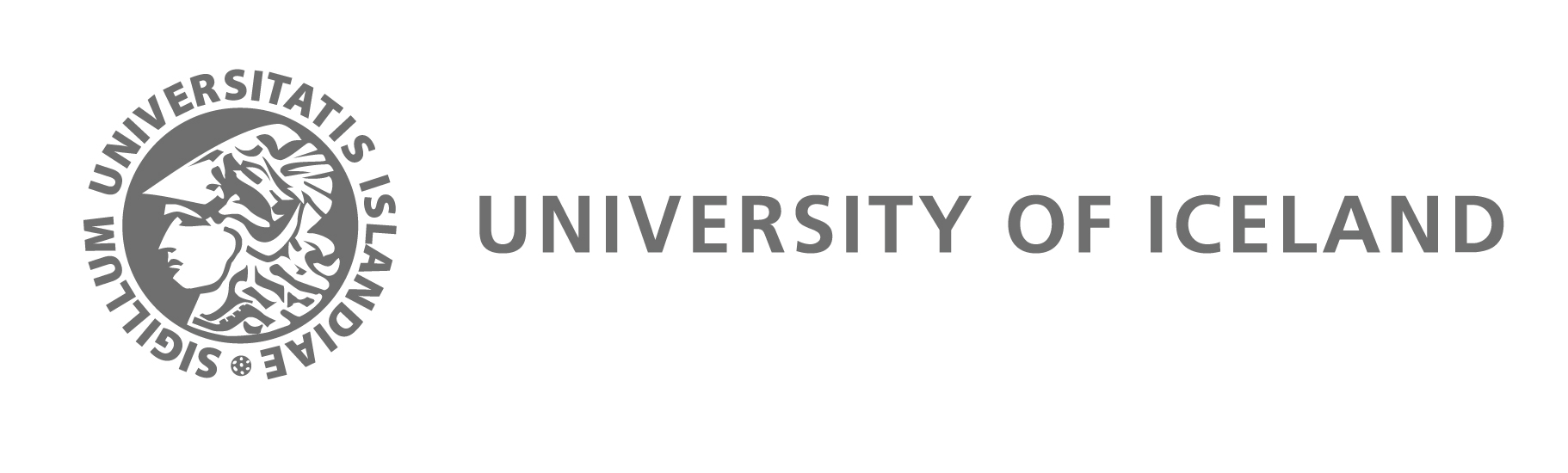 Iceland’s Boom and BustLessons for Europe
Professor Hannes H. Gissurarson
Cambridge 22  September 2013
Causes of international crisis
Capitalism inherently unstable? Bubbles and panic
“The big to fail” causes moral hazard, too much risk-taking
Government failures: subprime loans; low interest rates in US; government expenditure in EU
Incorrect pricing of risk by new financial techniques
Moral hazard of banking
Seven EU countries hit harder
[Speaker Notes: Source: Eurostat website. Real GDP growth, 2001–2010 (% change compared with the previous year; average 2001–2010).]
No more “oversized” than others
[Speaker Notes: Norris, Floyd (2008). The World’s Banks Could Prove Too Big to Fail — or to Rescue, New York Times 10 October. His source is quoted as being Bridgewater Associates.]
No more “reckless” than others
Barclays fined £290 million June 2012 for fixing libor rates; CEO and chairman resigned
HSBC fined $1.9 billion, £1.2 billion, December 2012 for money laundering; CEO apologised,
Deutsche Bank under investigation for having manipulated books 
RBS, UBS, Credit Suisse, Danske Bank bailed out, some directors resigned
[Speaker Notes: Spiegel online, 11 December 2012. Whistleblower Accusations.]
No less regulated than others
Iceland joined EEA in 1994 and operated under same financial regulation as other member-states (including 27 EU countries)
Reserve requirements same as in other EEA member-states; reduced, only to make them equal to those of competing European banks
Free market reforms in 1991–2004, but only to bring Iceland into line with neighbours
Iceland: 15 September 2004
From Market to Crony Capitalism
1991–2004 market capitalism: competition, independent judiciary, free media, economic power separate from political power
2004 battle about media law, Oddsson steps down, Jon Asgeir Johannesson takes power 
2004–2008 crony capitalism: oligopoly, oligarchs own media, supported by politicans (and supporting them), cooperative judiciary
External Debt: After 2004
[Speaker Notes: Source: Central Bank, Statistics: http://statistics.cb.is/data/set/1wsf/#!display=line&ds=1wsf!1yuk=6 [accessed 4 August 2013].]
It was a Baugur Bubble
[Speaker Notes: Source: Special Investigation Commission, Report, 2010, Vol. 7, Ch. 21, supplementary data.]
Iceland: additional systemic risks
General international risks: moral hazard; government mistakes; difficulty of pricing risk with new techniques
Additional risk for Iceland: field of operations all of EEA; field of institutional support Iceland alone
Additional risk for Iceland: too much cross-ownership, overvalued assets, Jon Asgeir Johannesson and his cronies
Three crucial decisions abroad
24 September 2008, Fed refuses to make currency swap agreements with Iceland, at the same time as it did it with Nordic countries
7 October 2008, British Labour government closes the two Icelandic-owned banks in England, at the same time as it bailed out all others
The British Labour government uses anti-terrorism law against Icelandic companies, making recovery impossible
Unnecessary losses
Asset management section of Singer & Friedlander sold for £5 million, real value sixfold (£30 million)
Glitnir Norway sold for NOK 300 million, had been bought year before for 3.1 billion
Finn Haugan, chairman of Norwegian Guarantee Fund, also leader of savings banks buying Glitnir Norway!
Glitnir Sweden sold for SEK 60 million, had been bought 4 years before for 380 million
Iceland Taken Down?
Icesave and Edge accounts could offer better rates, because cheaper to operate
Icelandic banks flexible and efficient, but reckless (just like others)
New kids on the block, antipathy from old players, unpopular with other banks
Governments did not like idea of tax competition: a new Luxembourg, Liechtenstein, Isle of Man or Guernsey
Murky waters
MI5 investigated Icelandic banks because of suspicion of Russian mafia money
Alistair Darling comments in memoirs that Icelandic bankers gave to conservatives
Labour-controlled municipalities kept money in Icelandic accounts
“Falklands Effect” without much cost? A show planned by Brown’s PR advisers?
Others Helped: Currency swap lines
Aggregate transactions with CBs: $10,057 bn
ECB $8,011 (79.7% of total)
CB of the UK $919 bn
CB of Switzerland $466 bn
CB of Denmark $73 bn
CB of Sweden $67 bn
CB of Norway $30 bn
Also CBs of Japan, Korea and Mexico
[Speaker Notes: United States Government Accountability Office. Federal Reserve System. Report to Congressional Adressees. Washington: July 2011. Table 24. Online at: http://www.gao.gov/Products/GAO-11-696 Cf. Federal Reserve reveals trillions dished out to world banks to aid financial crisis... including $1.5trillion to British banks, Daily Mail 2 December 2010. Read more: http://www.dailymail.co.uk/news/article-1334929/Federal-Reserve-reveals-trillions-dished-world-banks-aid-financial-crisis.html#ixzz2bIMJWJRQ]
Less, Not More Regulation
Extensive regulation did not hinder crisis
Regulation of financial sector creates false security
Harmonisation of financial companies create an additional systemic risk
More correct pricing of risk by competition
Only realistic strategy: tax cuts and economic growth
The Big Challenge
[Speaker Notes: Source: International Monetary Fund, World Economic Outlook Database, October 2012.]
Final comments
Was revival of economic freedom in 1991 a return to pre-1914 world?
Two causes for pessimism: pre-1914 world did’nt have extensive welfare obligations (to those who do not contribute), and had sound money, based on gold standard
Two causes for optimism: new technology repeatedly proves pessimists wrong; more world trade, with the BRICs, creates wealth
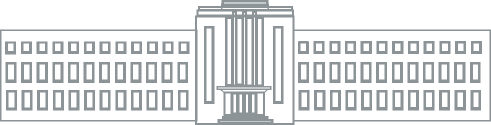